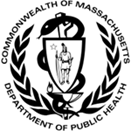 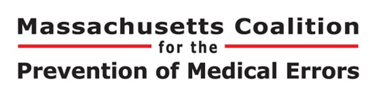 Strengthening Resident and Family CouncilsProblem Solving in Long-Term Care:Tips for effective complaint and grievance resolutionNovember 2017
Introduction
Goals
Engage residents and families
Partner with nursing homes on improvement
Improve quality of life for residents
Problem Solving in Long-Term Care:Tips for effective complaint and grievance resolution
Marci Cooley, LSW
 Former Local Ombudsman Program Director
Problem Solving in Long-Term Care:
Tips for effective complaint and grievance resolution
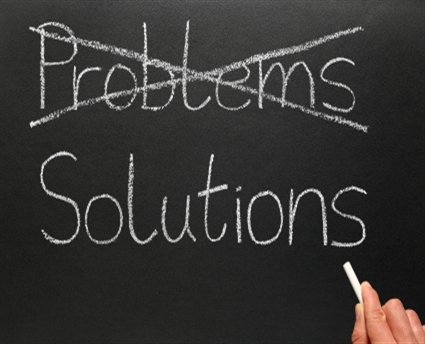 Watch the related webinar
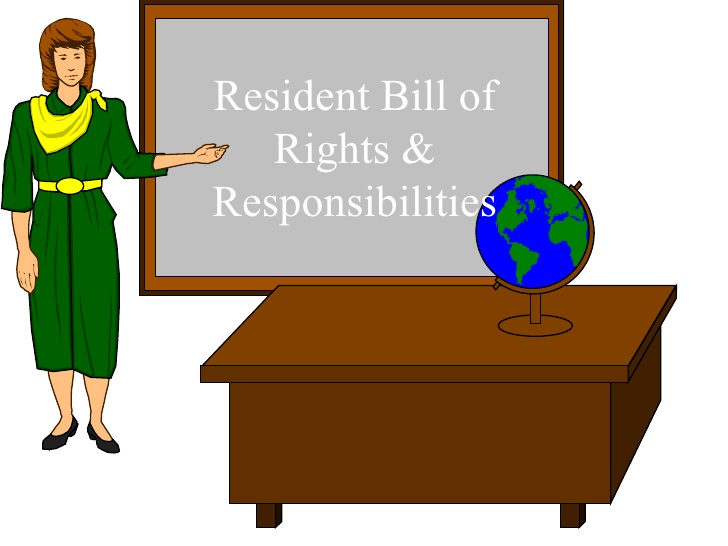 Resident Rights
Choosing how to address a concern
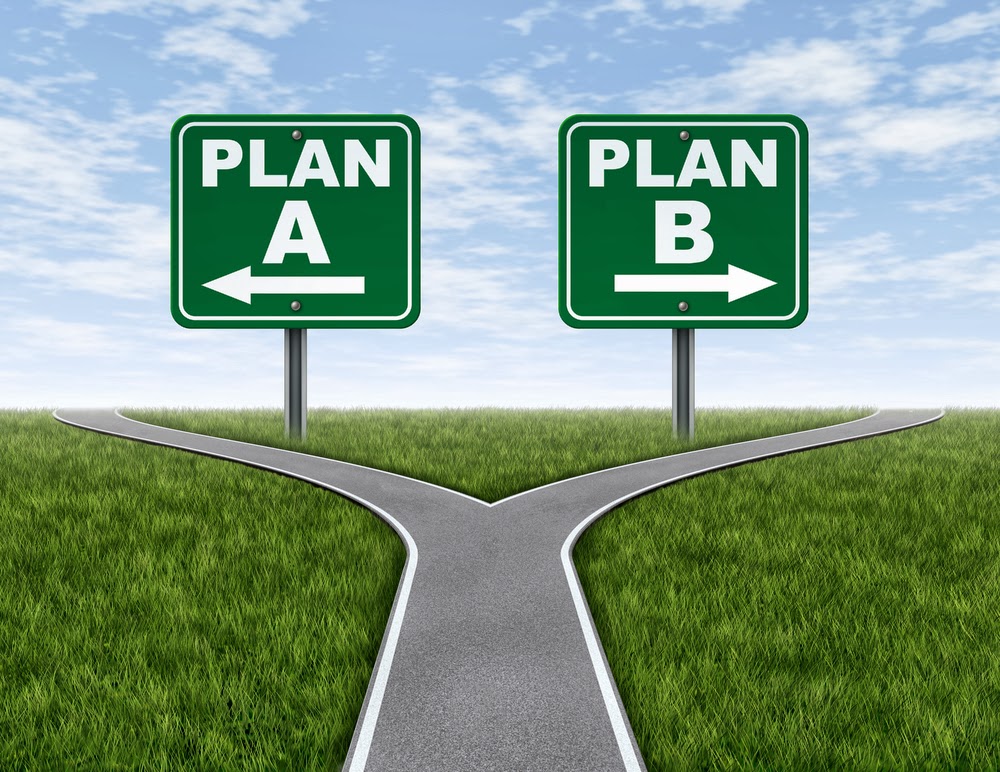 Start with facility staff
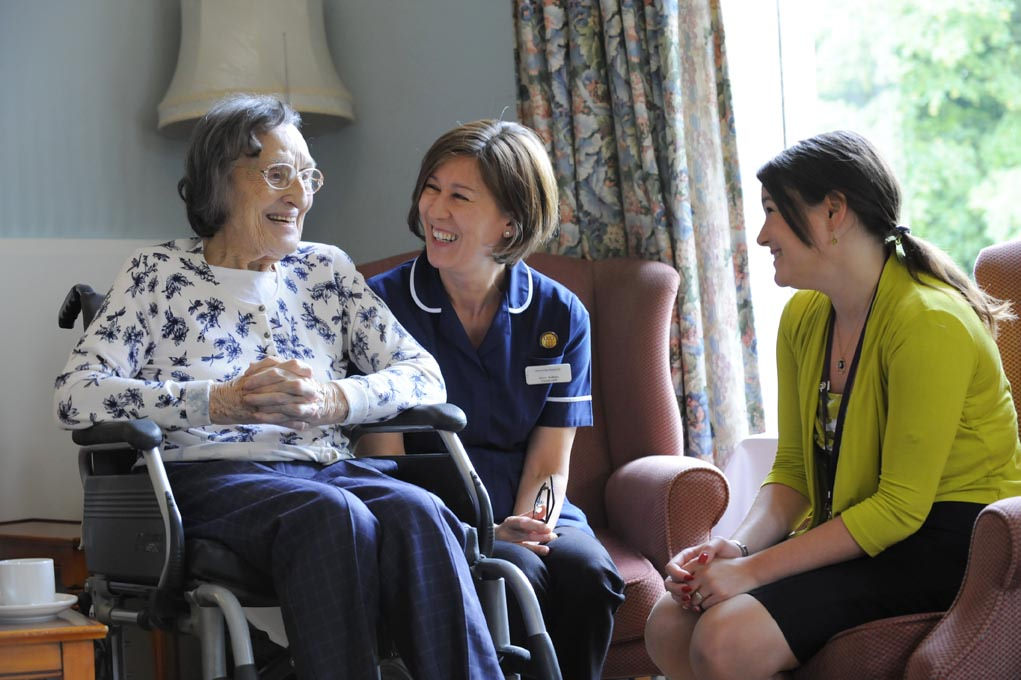 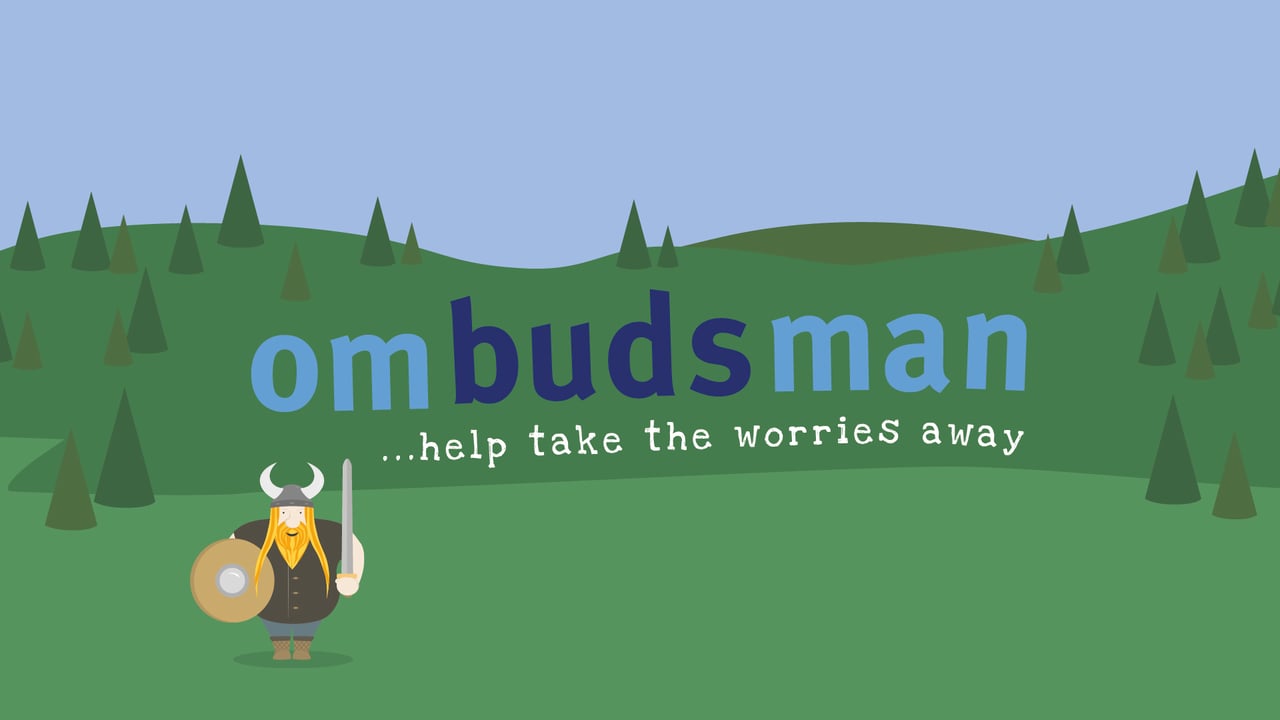 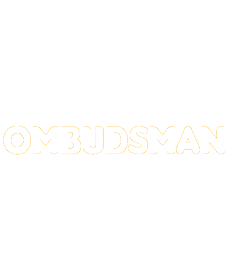 Resident & Family Council
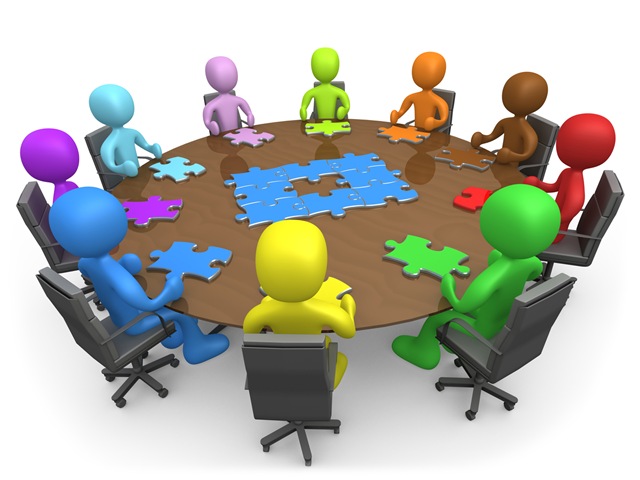 Care Plan Meetings
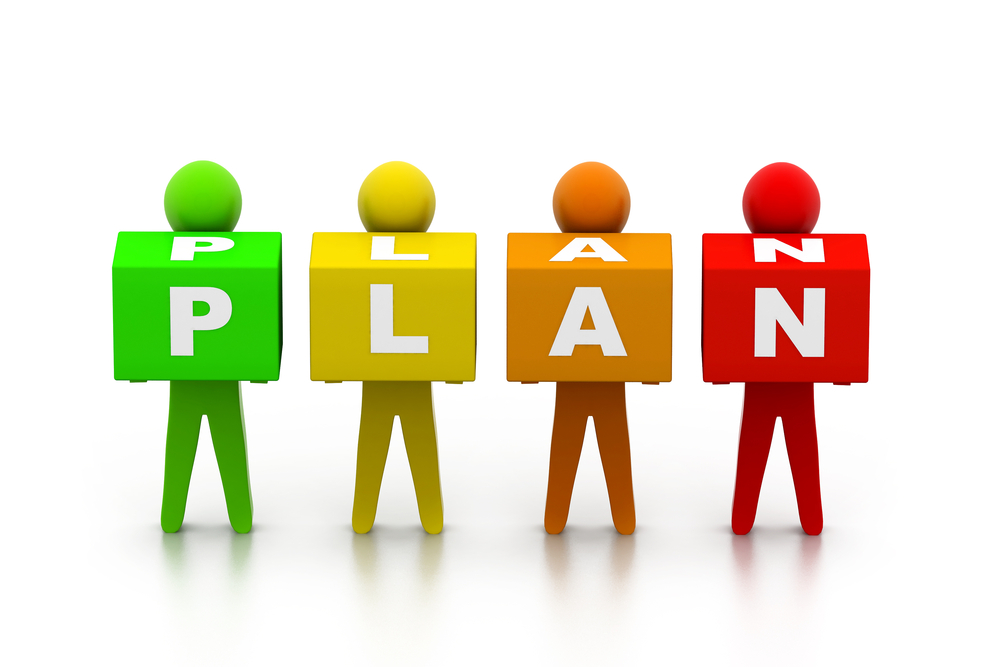 Department of Public Health
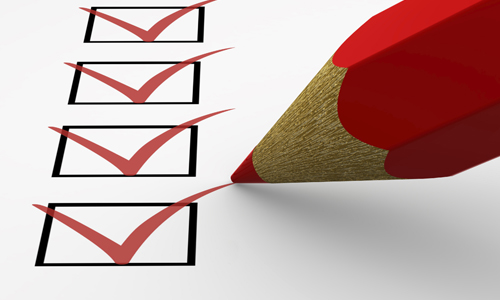 Recap
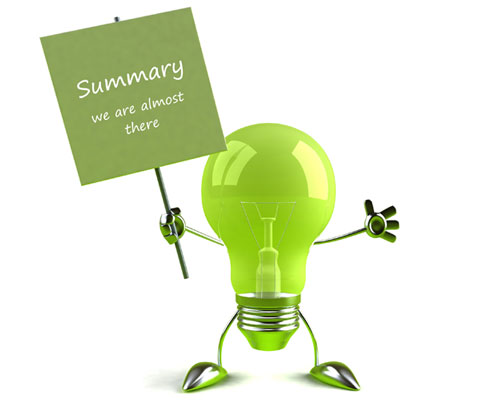 Staff
Ombudsman
Resident and/or Family Council
Care Plan Meetings
The Department of Public Health
Contact and Resources
Staff can be found at the long-term care facility. 
Massachusetts Ombudsman Program                   1-800-243-4636
The Department of Public Health                         call: 1-800-462-5540 or fax: (617) 753-8165

Resources